Projecting Growth and Funding: You survived your first year of business…
What’s next?
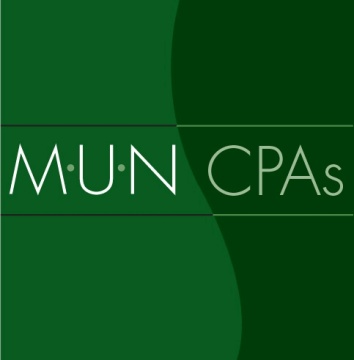 Mann, Urrutia, Nelson, CPAs 
& Associates, LLP
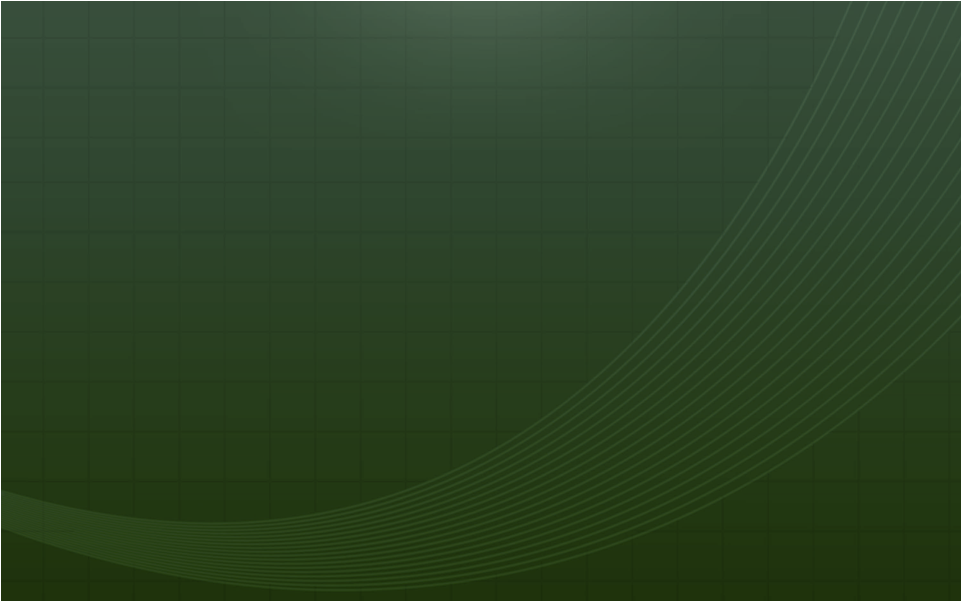 Lou Catalano, CPA
Partner
Mann, Urrutia, Nelson, CPAs & Associates, LLP
2901 Douglas Boulevard, Suite 290
t. 916.774.4208  f. 916.774.4230
e. LPC@muncpas.com
Presenter
Information
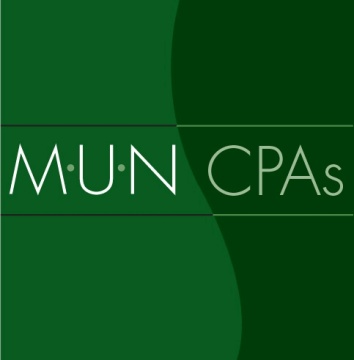 www.muncraftbeverage.com
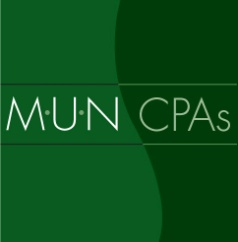 Topics of Discussion
Statement of Cash Flows – What Is It?

Key Metrics

Projecting Cash Flow Model

Tax Savings to Unlock Cash Flow
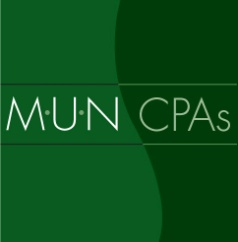 Where did the cash go?
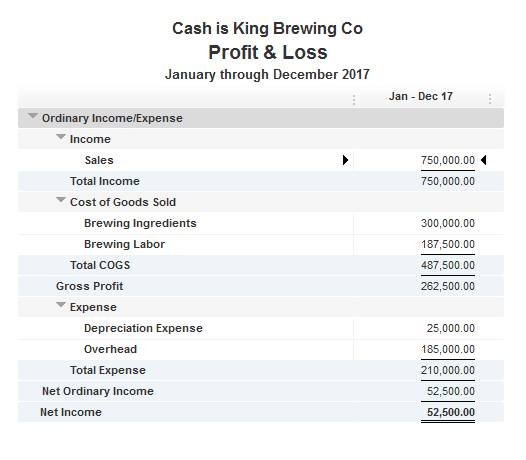 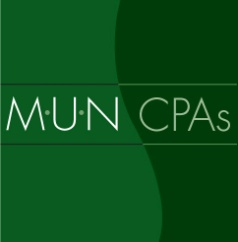 Where did the cash go?
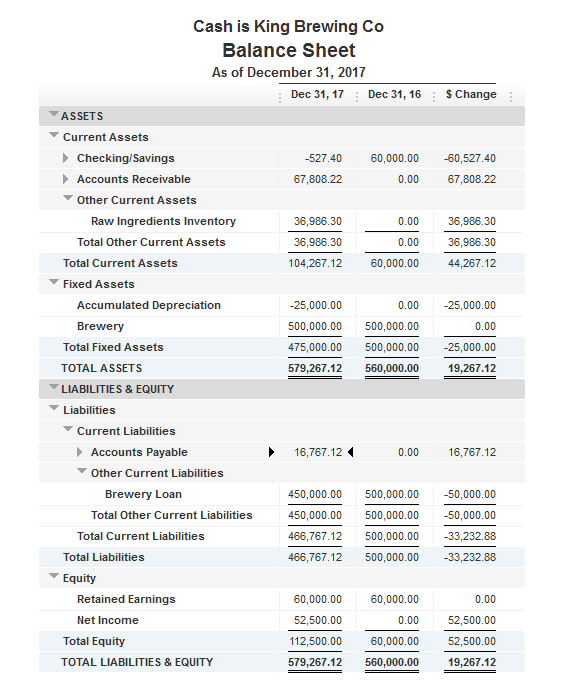 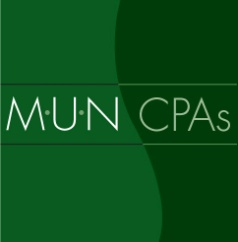 Statement of Cash Flows
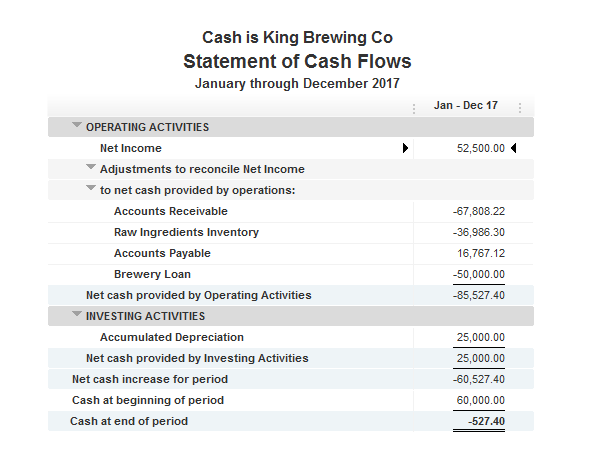 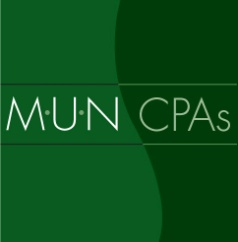 Key Ratios
A/R Days
Inventory Days on Hand
A/P Days
Profitability
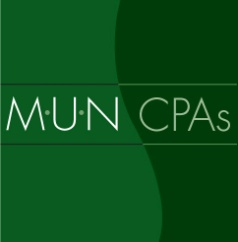 A/R Days
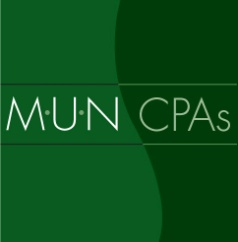 Inventory Days on Hand
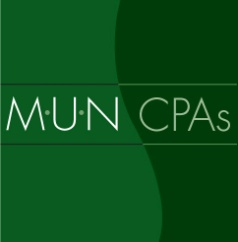 A/P Days
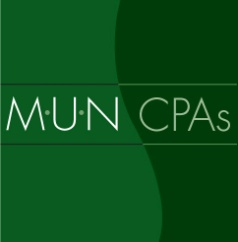 Profitability
Gross Margin

Operating Expenses

Fixed vs. Variable expenses

Bulk Discounts
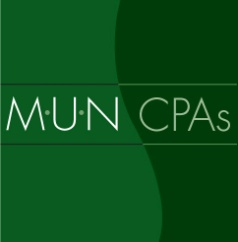 Cash Flow Projection Model
Step 1 – Calculate your metrics based on actual numbers (or estimate if brand new)

Step 2 – Project growth or retraction in projection period

Step 3 – Calculate anticipated changes in cash flow accounts

Step 4 – Run model for projection period
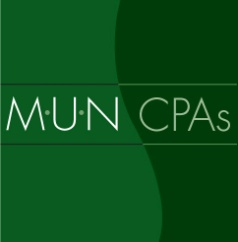 Review the model
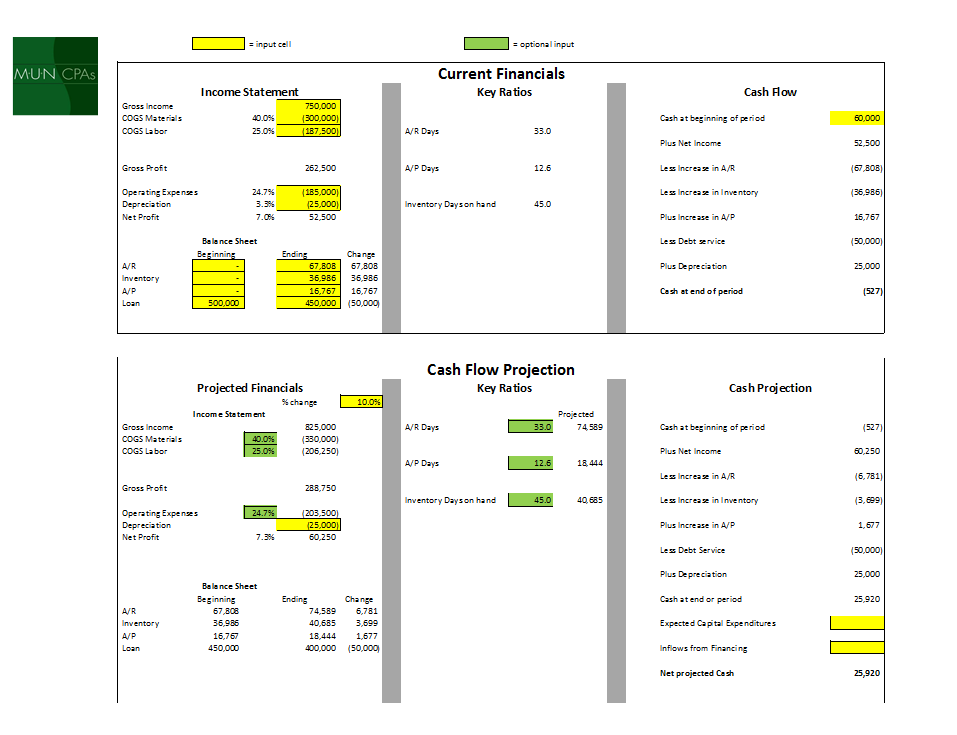 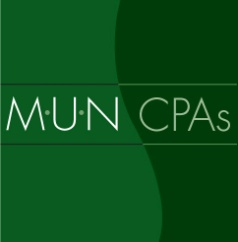 Tax Considerations
Tax Credits/Deductions
Section 199 Deduction  QBI Deduction
FICA Tip Credit (Tasting Room)
Research and Development 
Timing Depreciation (Bonus, Section 179)
WOTC Federal Tax Credit
California Competes
Sales Tax Exemption
Profit Sharing
Thank you for attending! If you have any questions on any of the material covered today, please feel free to reach out to us for a complimentary consultation.
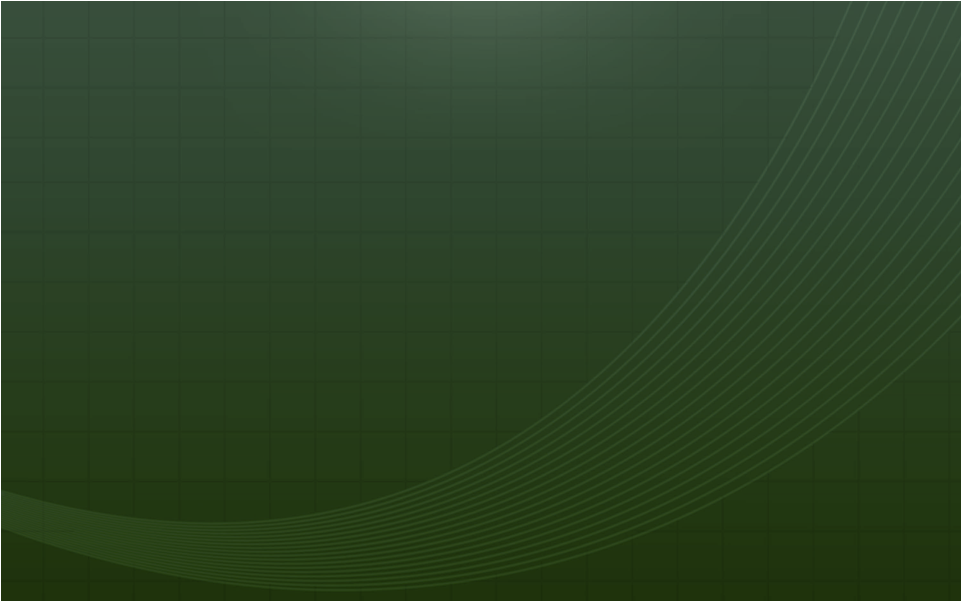 Lou Catalano, CPA
Partner
Mann, Urrutia, Nelson, CPAs & Associates, LLP
2901 Douglas Boulevard, Suite 290
t. 916.774.4208  f. 916.774.4230
e. LPC@muncpas.com
ww.muncpas.com
Presenter
Information
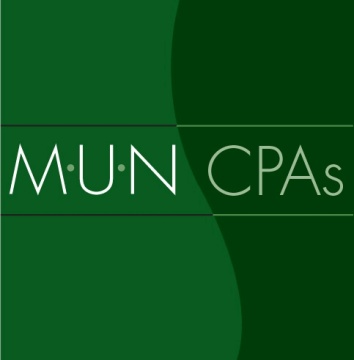